Make your life easy
Using Word to manage your sources
Click on References in the ribbon and then find Manage Sources
Click on it and the following box appears
Click on New
Choose your source type and fill in the details
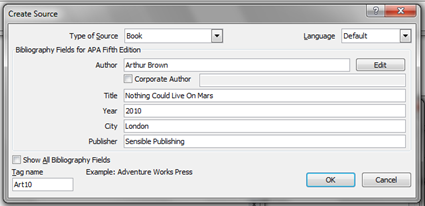 It will then appear on your master list and on the list for the current document
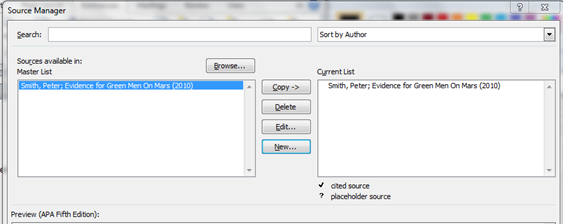 Close
If you click on Insert Citation, then the list for the current document appears and you can select the source you are referencing the quote from.
If you want to add anything to the citation e.g. a page number, use Edit Citation – click on the citation and then choose edit
Harvard Referenced Version
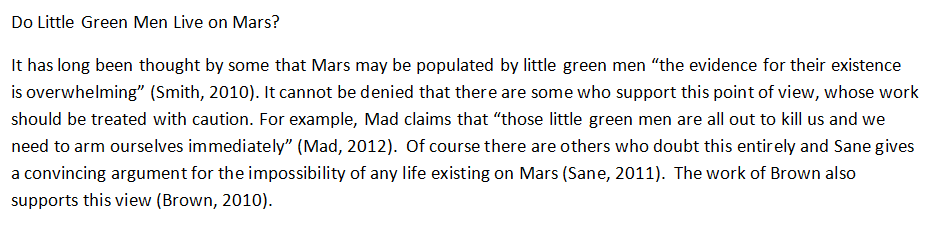 You can also insert footnotes,Click on Insert Footnote followed by Insert Citation and a footnote will appear at the bottom of the page.
Footnotes are all automatically renumbered if you move the text around.
Footnote Referenced Version
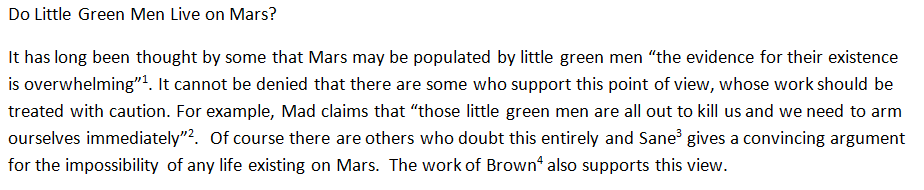 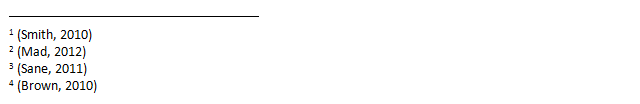 You can create a Bibliography too!Click on Bibliography
Choose Bibliography and it is created in an established format for you!
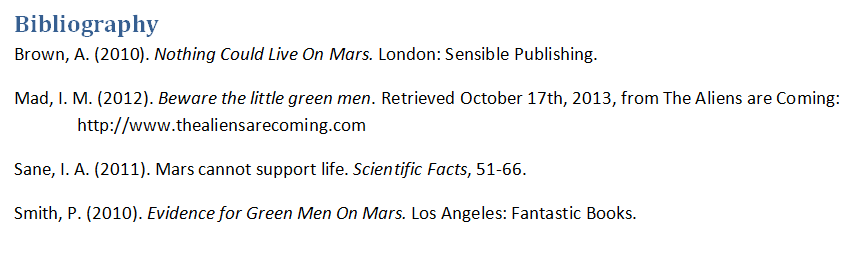